Asynchrony, Concurrency, and Threads
Jeff Chase
Duke University
Servers and concurrency
Network servers receive concurrent requests.
Many clients send requests “at the same time”.
Servers should handle those requests concurrently.
Don’t leave the server CPU idle if there is a request to work on. 
But how to do that with the classic Unix process model?
Unix had single-threaded processes and blocking syscalls.
If a process blocks it can’t do anything else until it wakes up.
Shells face similar problems in tracking their children, which execute independently (asynchronously).
Systems with GUIs also face them.
What to do?
Handling a Web request
Accept Client
Connection
Read HTTP
Request Header
may block
waiting on
disk I/O
may block
waiting on
network
Find
File
Send HTTP
Response Header
Read File
Send Data
We want to be able to process requests concurrently.
Concurrency/Asynchrony in UnixSome partial answers and options
Use multiple processes, e.g., one per server request.
Example: inetd and /etc/services
But how many processes?  Aren’t they expensive?
We can only run one at a time per core anyway.
Introduce nonblocking (asynchronous) syscalls.
Example: wait*(WNOHANG).   But you have to keep asking to know when a child exits.  (polling)
What about starting asynchronous operations, like a read?  How to know when it is done without blocking? 
We need events to notify of completion.   Maybe use signals?  
Threads etc.
Web server (serial process)
Option 1: could handle requests serially






Easy to program, but painfully slow (why?)
WS
Client 1
Client 2
R1 arrives
Receive R1
Disk request 1a
R2 arrives
1a completes
R1 completes
Receive R2
Web server (event-driven)
Option 2: use asynchronous I/O
Fast, but hard to program (why?)
Disk
WS
Client 1
Client 2
R1 arrives
Receive R1
Disk request 1a
Start 1a
R2 arrives
Receive R2
Finish 1a
1a completes
R1 completes
Web server (multiprogrammed)
Option 3: assign one thread per request






Where is each request’s state stored?
Client 1
WS1
Client 2
WS2
R1 arrives
Receive R1
Disk request 1a
R2 arrives
Receive R2
1a completes
R1 completes
Event-driven programming
Event-driven programming is a design pattern for a thread’s program.
The thread receives and handles a sequence of typed events.
Handle one event at a time, in order.
In its pure form the thread never blocks, except to get the next event.
Blocks only if no events to handle (idle).
We can think of the program as a set of handler routines for the event types.
The thread upcalls the handler to dispatch or “handle” each event.
events
Dispatch events by invoking handlers (upcalls).
But what’s an event?
A system can use an event-driven design pattern to handle any kind of asynchronous event.
arriving input (e.g., GUI clicks/swipes, requests to a server)
notify that an operation started earlier is complete
subscribe to events published by other processes
child stop/exit, “signals”, etc.
System architects choose how to use event abstractions.
Kernel networking and I/O stacks are mostly event-driven (interrupts, callbacks, event queues, etc.), even if the system call APIs are blocking.
Example: Windows driver stack.
Real systems combine events and threading (for multicore).
Ideal event poll API
Poll()
Delivers: returns exactly one event (message or notification), in its entirety, ready for service (dispatch).
Idles: Blocks iff there is no event ready for dispatch.
Consumes: returns each posted event at most once.
Combines: any of many kinds of events (a poll set) may be returned through a single call to poll.
Synchronizes: may be shared by multiple processes or threads ( handlers must be thread-safe as well).
Handling a Web request
Accept Client
Connection
Read HTTP
Request Header
may block
waiting on
disk I/O
may block
waiting on
network
Find
File
Send HTTP
Response Header
Read File
Send Data
Where should we use asynchronous events vs. blocking?
Multi-programmed server: idealized
worker loop
Magic elastic worker pool
Resize worker pool to match incoming request load: create/destroy workers as needed.
Handle one request, blocking as necessary.
dispatch
Incoming request
queue
When request is complete, return to worker pool.
idle workers
Workers wait here for next request dispatch.
Workers could be processes or threads.
Server structure in the real world
The server structure discussion motivates threads, and illustrates the need for concurrency management.
We return later to performance impacts and effective I/O overlap.
Theme: Unix systems fall short of the idealized model.
Thundering herd problem when multiple workers wake up and contend for an arriving request: one worker wins and consumes the request, the others go back to sleep – their work was wasted.  Recent fix in Linux.
Separation of poll/select and accept in Unix syscall interface: multiple workers wake up when a socket has new data, but only one can accept the request: thundering herd again, requires an API change to fix it.
There is no easy way to manage an elastic worker pool.
Real servers (e.g., Apache/MPM) incorporate lots of complexity to overcome these problems.  We skip this topic.
Threads
We now enter the topic of threads and concurrency control.
This will be a focus for several lectures.
We start by introducing more detail on thread management, and the problem of nondeterminism in concurrent execution schedules.  
Server structure discussion motivates threads, but there are other motivations.
Harnessing parallel computing power in the multicore era
Managing concurrent I/O streams
Organizing/structuring processing for user interface (UI) 
Threading and concurrency management are fundamental to OS kernel implementation: processes/threads execute concurrently in the kernel address space for system calls and fault handling.  The kernel is a multithreaded program.
So let’s get to it….
Threads and the kernel
process
Modern operating systems have multi-threaded processes. 
A program starts with one main thread, but once running it may create more threads.
Threads may enter the kernel (e.g., syscall).
Threads are known to the kernel and have separate kernel stacks, so they can block independently in the kernel.
Kernel has syscalls to create threads (e.g., Linux clone).
Implementations vary. 
This model applies to Linux, MacOS-X, Windows, Android, and pthreads or Java on those systems.
VAS
user mode
user space
data
threads
trap
fault
resume
kernel mode
kernel space
Java threads: the basics
class RunnableTask implements Runnable {
	public RunnableTask(…) {
	       // save any arguments or input for the task (optional)
	}
	public void run() {
		// do task: your code here
	}
}

…
RunnableTask task = new RunnableTask();
Thread t1= new Thread(task, "thread1");
t1.start();
…
Java threads: the basics
If you prefer, you may extend the Java Thread class.
public void MyThread extends Thread {
     public void run() {
          // do task: your code here
     }
}

…

Thread t1 = new MyThread();
t1.start();
Threads
A thread is a stream of control.
defined by CPU register context (PC, SP, …)
Note: process “context” is thread context plus protected registers defining current VAS, e.g., ASID or “page table base register(s)”.
Generally “context” is the register values and referenced memory state (stack, page tables)
Multiple threads can execute independently:
They can run in parallel on multiple cores...
physical concurrency
…or arbitrarily interleaved on a single core.
logical concurrency
Each thread must have its own stack.
A process can have multiple threads
int main(int argc, char *argv[]) {
    if (argc != 2) { 
	fprintf(stderr, "usage: threads <loops>\n"); 
	exit(1); 
    } 
    loops = atoi(argv[1]);
    pthread_t p1, p2;
    printf("Initial value : %d\n", counter);
    pthread_create(&p1, NULL, worker, NULL); 
    pthread_create(&p2, NULL, worker, NULL);
    pthread_join(p1, NULL);
    pthread_join(p2, NULL);
    printf("Final value   : %d\n", counter);
    return 0;
}
volatile int counter = 0; 
int loops;

void *worker(void *arg) {
    int i;
    for (i = 0; i < loops; i++) {
	counter++;
    }
    pthread_exit(NULL);
}
data
Much more on this later!
Two threads sharing a CPU
concept
reality
context switch
CPU Scheduling 101
The OS scheduler makes a sequence of “moves”.
Next move: if a CPU core is idle, pick a ready thread from the ready pool and dispatch it (run it).
Scheduler’s choice is “nondeterministic”
Scheduler and machine determine the interleaving of execution (a schedule).
blocked
threads
If timer expires, or wait/yield/terminate
ready pool
Wakeup
GetNextToRun
SWITCH()
Reading Between the Lines of C
load	x, R2		; load global variable x
add	R2, 1, R2	; increment: x = x + 1
store	R2, x		; store global variable x
Two threads execute this code section.  x is a shared variable.
load
add
store
load
add
store
Two executions of this code, so:
x is incremented by two.
✔
Interleaving matters
load	x, R2		; load global variable x
add	R2, 1, R2	; increment: x = x + 1
store	R2, x		; store global variable x
Two threads execute this code section.  x is a shared variable.
load


add

store
load

add

store
X
In this schedule, x is incremented only once: last writer wins.
The program breaks under this schedule.  This bug is a race.
Non-determinism and ordering
Thread A
Thread B
Thread C
Global ordering
Time
Why do we care about the global ordering?
    Might have dependencies between events
    Different orderings can produce different results
Why is this ordering unpredictable?
    Can’t predict how fast processors will run
Non-determinism example
y=10;
Thread A: x = y+1;
Thread B: y = y*2;
Possible results?
A goes first: x = 11 and y = 20
B goes first: y = 20 and x = 21
Variable y is shared between threads.
Another example
Two threads (A and B)
A tries to increment i 
B tries to decrement i
Thread A:
  i = 0;
  while (i < 10){
    i++;
  }
  print “A done.”
Thread B:
  i = 0;
  while (i > -10){
    i--;
  }
  print “B done.”
Example continued
Who wins?
Does someone have to win?
Thread A:
  i = 0;
  while (i < 10){
    i++;
  }
  print “A done.”
Thread B:
  i = 0;
  while (i > -10){
    i--;
  }
  print “B done.”
Concurrency control
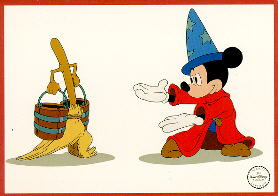 The scheduler (and the machine) select the execution order of threads
Each thread executes a sequence of instructions, but their sequences may be arbitrarily interleaved.	
E.g., from the point of view of loads/stores on memory.
Each possible execution order is a schedule.
It is the program’s responsibility to exclude schedules that lead to incorrect behavior.
It is called synchronization or concurrency control.
Resource Trajectory Graphs
Resource trajectory graphs (RTG) depict the “random walk” through the space of possible program states.
Sm
Sn
So
RTG for N threads is N-dimensional.
Thread i advances along axis i.
Each point represents one state in the set of all possible system states.
Cross-product of the possible states of all threads in the system
Resource Trajectory Graphs
This RTG depicts a schedule within the space of possible schedules for a simple program of two threads sharing one core.
Every schedule ends here.
Blue advances along the y-axis.
EXIT
The diagonal is an idealized parallel execution (two cores).
Purple advances along the x-axis.
The scheduler chooses the path (schedule, event order, or interleaving).
context switch
From the point of view of the program, the chosen path is nondeterministic.
EXIT
Every schedule starts here.
This is not a game
But we can think of it as a game.

You write your program.
The game begins when you submit your program to your adversary: the scheduler. 
The scheduler chooses all the moves while you watch.
Your program may constrain the set of legal moves.
The scheduler searches for a legal schedule that breaks your program.
If it succeeds, then you lose (your program has a race).
You win by not losing.

x=x+1
x=x+1
The need for mutual exclusion

The program may fail if the schedule enters the grey box
(i.e., if two threads execute the critical section concurrently).

The two threads must not both operate on the shared global x “at the same time”.
x=???
x=x+1
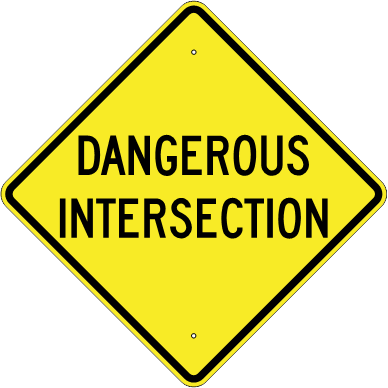 x=x+1
A Lock or Mutex
Locks are the basic tools to enforce mutual exclusion in conflicting critical sections.
A lock is a special data item in memory.
API methods: Acquire and Release.
Also called Lock() and Unlock().
Threads pair calls to Acquire and Release.
Acquire upon entering a critical section.
Release upon leaving a critical section.
Between Acquire/Release, the thread holds the lock.
Acquire does not pass until any previous holder releases.
Waiting locks can spin (a spinlock) or block (a mutex).
A
A
R
R
Definition of a lock (mutex)
Acquire + release ops on L are strictly paired.
After acquire completes, the caller holds (owns) the lock L until the matching release.
Acquire + release pairs on each L are ordered.
Total order: each lock L has at most one holder at any given time.
That property is mutual exclusion; L is a mutex.
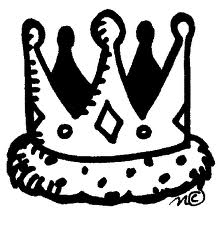 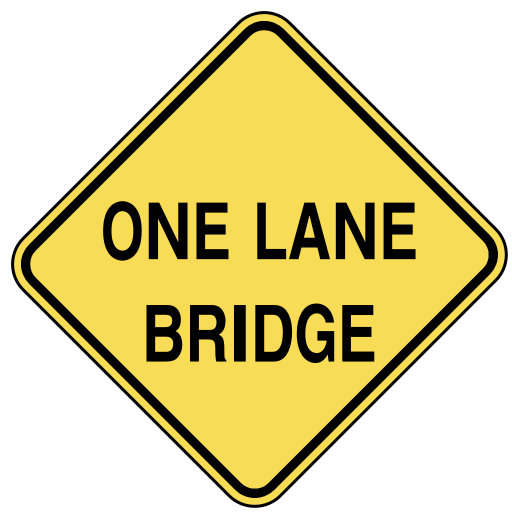 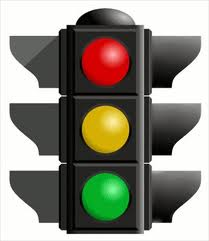 Portrait of a Lock in Motion
The program may fail if it enters the grey box.

A lock (mutex) prevents the schedule from ever entering the grey box, ever: both threads would have to hold the same lock at the same time, and locks don’t allow that.

R
x=???
x=x+1
A
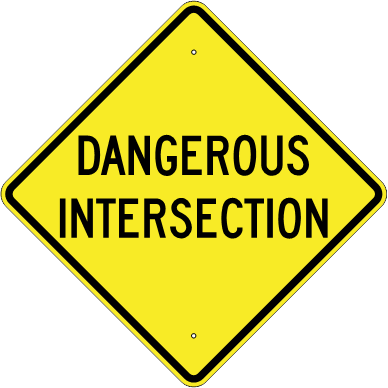 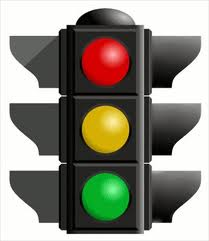 R
A
x=x+1
Handing off a lock
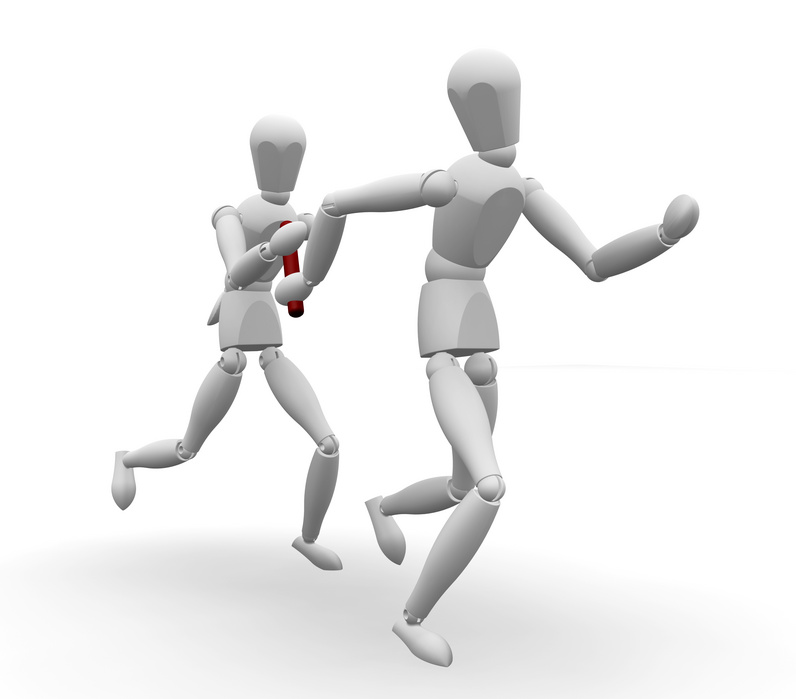 serialized
(one after the other)
First I go.
release
acquire
Then you go.
Handoff
The nth release, followed by the (n+1)th acquire
Example: event/request queue
worker loop
We can use a mutex to protect a shared event queue.
“Lock it down.”
Handle one event, blocking as necessary.
dispatch
Incoming event
queue
When handler is complete, return to worker pool.
threads waiting for event
But how will worker threads wait on an empty queue?  How to wait for arrival of the next event?  We need suitable primitives to wait (block) for a condition and notify when it is satisfied.
New Problem: Ping-Pong
void
PingPong() {
        while(not done) {
                …
                if (blue)
                     switch to purple;
                if (purple)
                     switch to blue;
         }
}
Ping-Pong with Mutexes?
void
PingPong() {
        while(not done) {
              Mx->Acquire();
              …
              Mx->Release();
        }
}
???
Mutexes don’t work for ping-pong
Condition variables
A condition variable (CV) is an object with an API.
wait: block until the condition becomes true
Not to be confused with Unix wait* system call
signal (also called notify): signal that the condition is true
Wake up one waiter.
Every CV is bound to exactly one mutex, which is necessary for safe use of the CV.
“holding the mutex”  “in the monitor”
A mutex may have any number of CVs bound to it.
CVs also define a broadcast (notifyAll) primitive.
Signal all waiters.
Ping-Pong using a condition variable
void
PingPong() {
        mx->Acquire();
        while(not done) {
              …
              cv->Signal();
              cv->Wait();
        }
        mx->Release();
}
Ping-Pong using a condition variable
wait
signal
wait
signal
signal
wait
Ping-Pong using a condition variable
public
synchronized void PingPong()
{
	while(true) {
	        notify();
	        wait();
	}
}

Interchangeable lingo
synchronized == mutex == lock
monitor == mutex+CV
notify == signal
waiting for signal
wait
cannot acquire mutex
notify (signal)
waiting for signal
wait
cannot acquire mutex
signal
(notify)
signal
wait
Suppose blue gets the mutex first: its notify is a no-op.
Mutual exclusion in Java
Mutexes are built in to every Java object.
no separate classes
Every Java object is/has a monitor.
At most one thread may “own” a monitor at any given time.
A thread becomes owner of an object’s monitor by
executing an object method declared as synchronized
executing a block that is synchronized on the object
public void increment()  {
	synchronized(this) {
	        x = x + 1;
	}
}
public synchronized void increment()
{
	x = x + 1;
}
Java synchronization
Every Java object has a monitor and condition variable built in.  There is no separate mutex class or CV class.
public class PingPong extends Object {
        public synchronized void PingPong() {
	while(true) {
	        notify();
	        wait();
	}
        }
}
public class Object {
        void notify();     /* signal */
        void notifyAll(); /* broadcast */
        void wait();
        void wait(long timeout);
}
A thread must own an object’s monitor (“synchronized”) to call wait/notify, else the method raises an IllegalMonitorStateException.
Wait(*) waits until the timeout elapses or another thread notifies.
Debugging non-determinism
Requires worst-case reasoning	
Eliminate all ways for program to break
Debugging is hard
Can’t test all possible interleavings
Bugs may only happen sometimes
Heisenbug
Re-running program may make the bug disappear
Doesn’t mean it isn’t still there!
Note
The following slides weren’t discussed in class.
They add more detail to the class discussion of thread systems, by explaining the distinction between “kernel-based” and “user-level” (“green”) threads.
This material is for your interest.  It won’t be tested unless and until we return to it.
Portrait of a thread
low
name/status etc
0xdeadbeef
Stack
machine state
high
Thread operations
a rough sketch:
t = create();
t.start(proc, arg);
t.alert();  (optional)
result = t.join();
Self operations
a rough sketch:
exit(result);
t = self();
setdata(ptr);
ptr = selfdata();
alertwait(); (optional)
Details vary.
A thread: closer look
thread API
e.g., pthreads
or Java threads
kernel interface for thread libs
(not for users)
1-to-1 mapping of user threads to dedicated kernel supported “vessels”
User TCB
thread library
threads, mutexes, condition variables…
0xdeadbeef
user stack
PG-13
kernel thread support
raw “vessels”, e.g., Linux CLONE_THREAD+”futex”
Kernel TCB
kernel
stack
saved context
(Some older user-level “green” thread libraries may multiplex multiple user threads over each “vessel”.)
Threads can enter the kernel (fault or trap) and block, so they need a k-stack.
Kernel-based vs. user-level threadsTake 2
A thread system schedules threads over a pool of “logical cores” or “vessels” for threads to run in.
The kernel provides the vessels: they are either classic processes or “lightweight” processes, e.g., via CLONE_THREAD.
Kernel scheduler schedules/multiplexes vessels on core slots: 
Select at most one vessel to occupy each core slot at any given time.
Each vessel occupies at most one core slot at any given time.
Vessels have k-stacks and can block independently in the kernel. 
A “kernel-based thread system” maintains a stable 1-1 mapping of threads to dedicated vessels.
There is no user-level thread scheduler, since the mapping is stable.
For simplicity we just call each (thread, vessel) pair a “thread”.
A thread library can always choose to multiplex N threads over M vessels.  It used to be necessary but it’s not anymore.  It causes problems with I/O because the threads cannot block independently in the kernel and the kernel does not know about the threads.  There might still be performance-related reasons to do it in some scenarios but we IGNORE THAT CASE from now on.
Thread models illustrated
data
Kernel scheduler (not library) decides which thread/vessel to run next.
1-to-1 mapping of user threads to dedicated kernel supported “vessels”
data
Thread/vessels block via kernel syscalls.   They block in the kernel, not in user space.  Each has a kernel stack, so they can block independently.
Syscall interface for “vessels” as a foundation for thread API libraries.  Might call the vessels “threads” or “lightweight processes”.
Optional add on: a library that multiplexes N user-level threads over M kernel thread vessels, N > M.
user-level thread readyList
while(1) {
      t = get next ready thread;
      scheduler->Run(t);
}